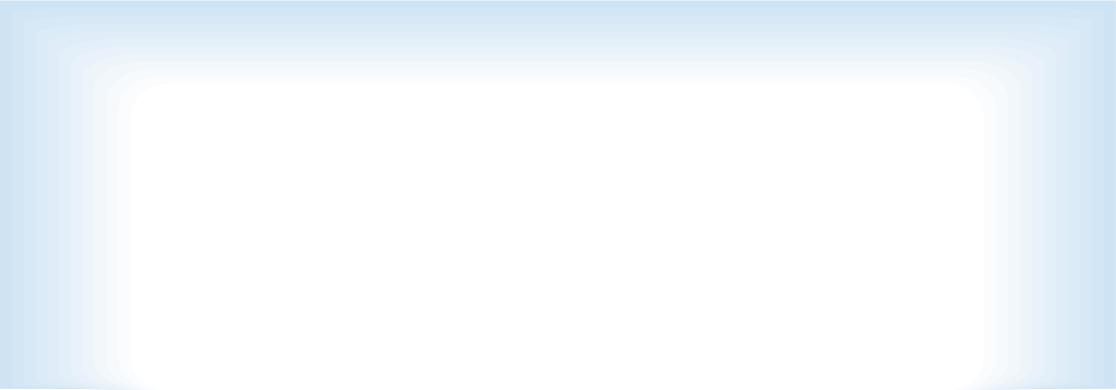 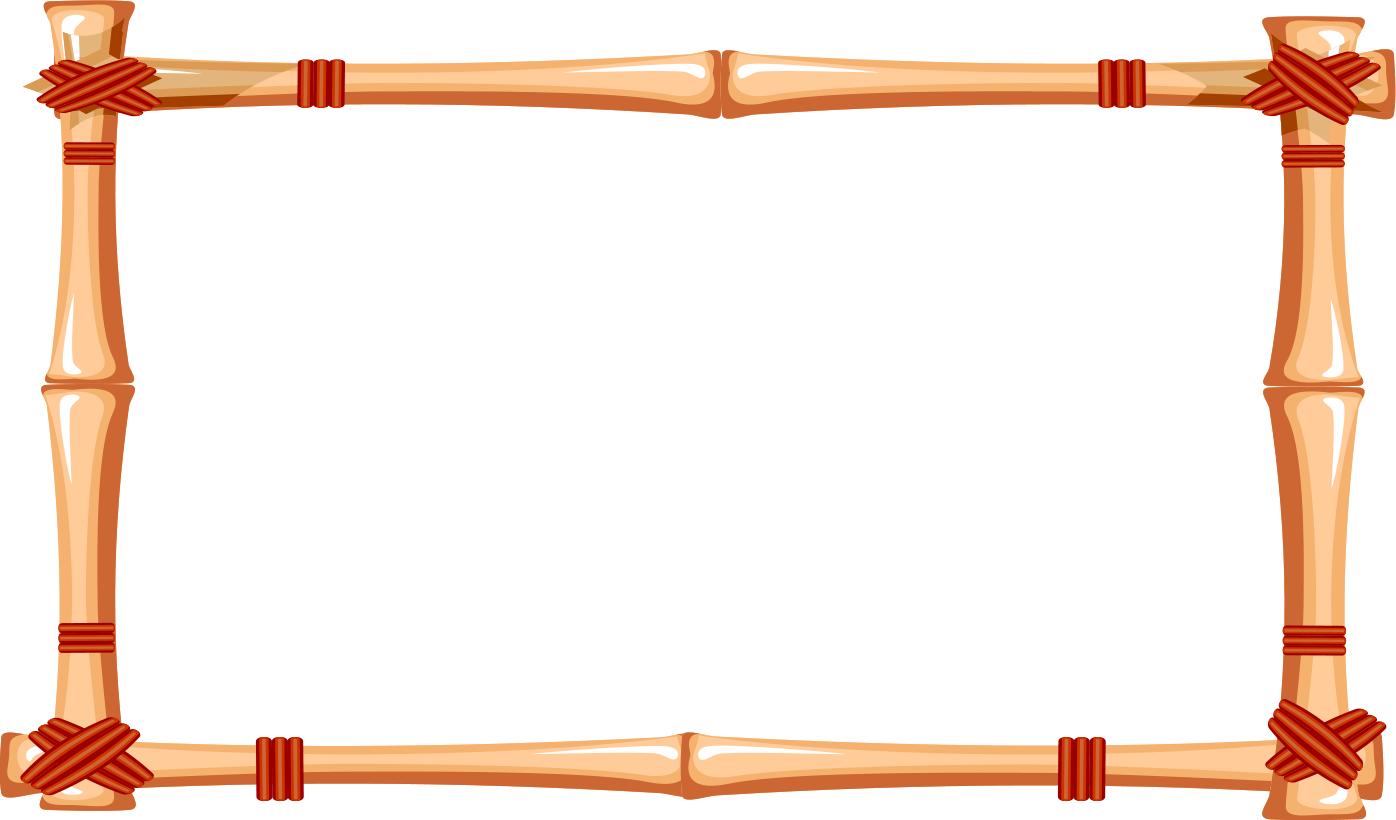 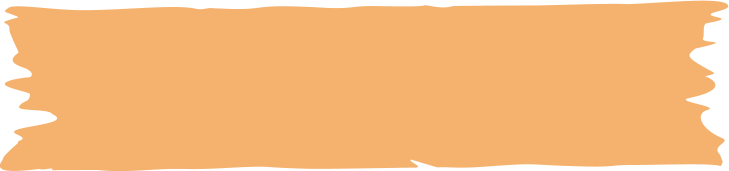 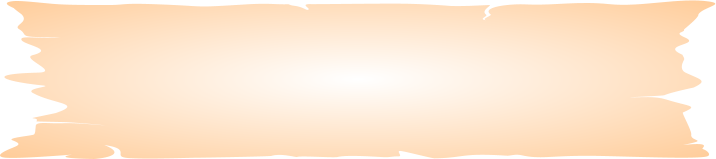 Мы с родителями сочинили сказку и сделали книгу.
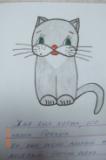 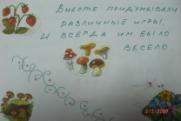 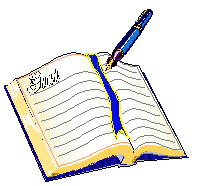 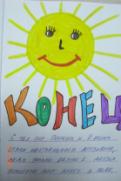 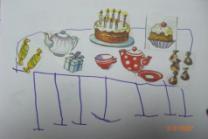 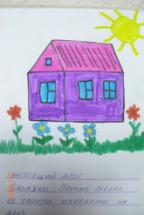 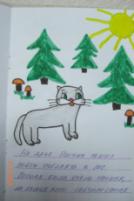 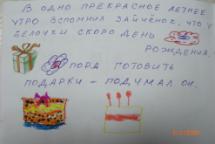